When Tiramisu meets Online Fashion Retail
Elena Terenzi (@RompTer) 
Patty Ryan(@singingdata)
Chew-Yean Yam (www.linkedin.com/in/cyyam)
Microsoft
Who We Are
740-person global software engineering team 
Working with Partners around the globe
Across numerous disciplines
On really hard problems
And sharing the solutions
ML Contributors (MSFT): Olivia Klose, Tempest Van Schaik, Sachin Kundu
Operationalization and UI Contributors (MSFT): Erica Barone, David Douglas, Shashank Banerjea
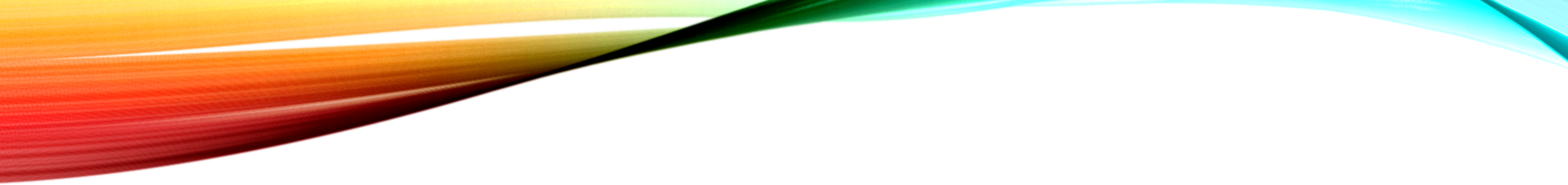 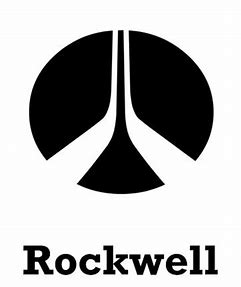 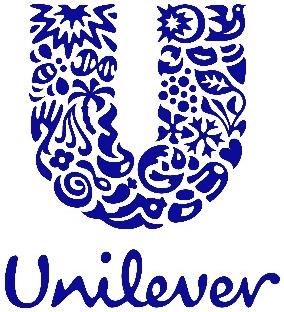 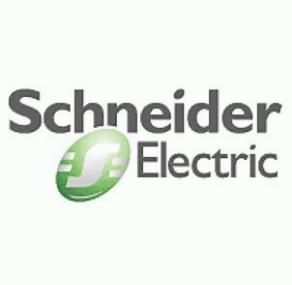 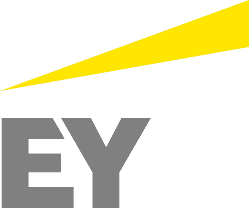 Working With Partners
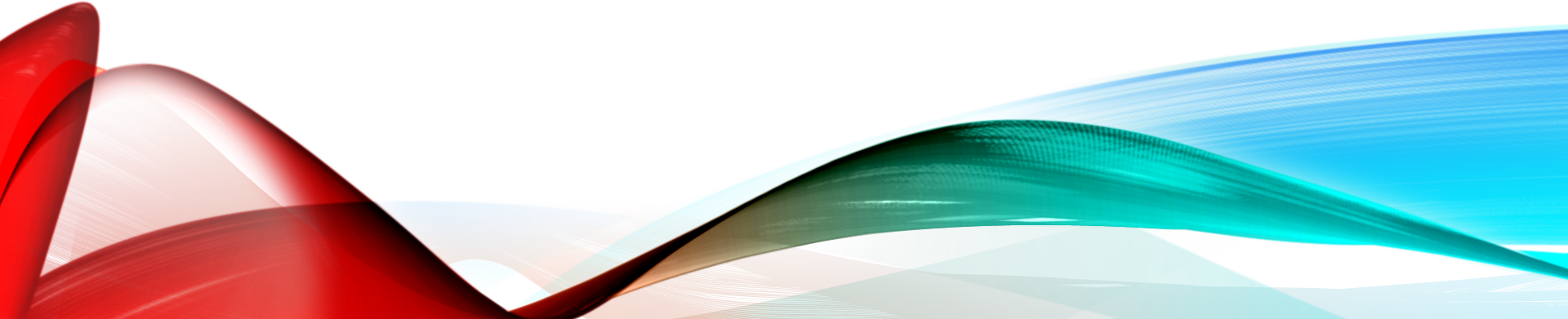 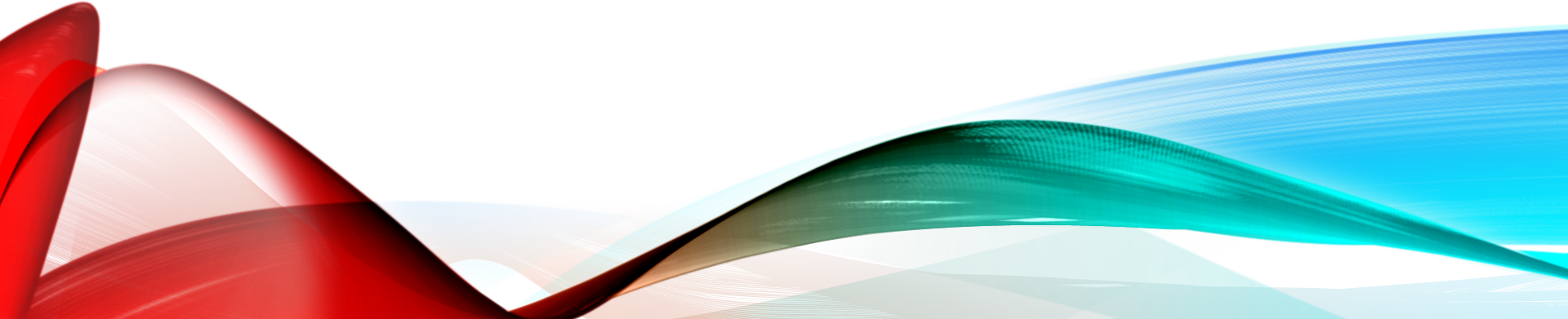 Sharing OUR Solutions
Code Stories on our ‘Developer Blog’  
http://Microsoft.com/developerblog 
Fashion Retail Inventory Management with Deep Learning 
Deep Learning Image Segmentation for visual search 
Open-Source Repos
You’ll see GitHub links in this talk
All code is MIT Licensed
Talks, like this one
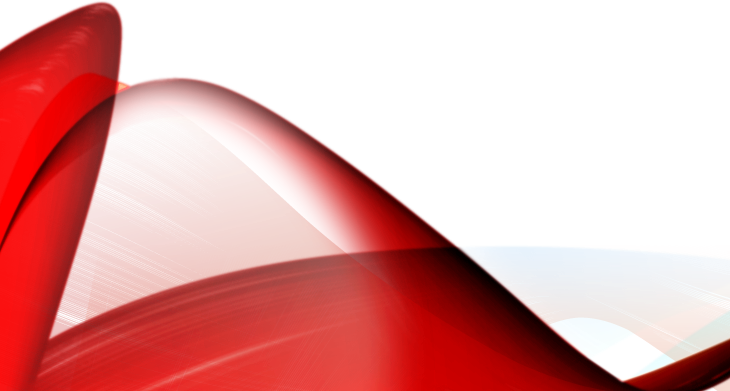 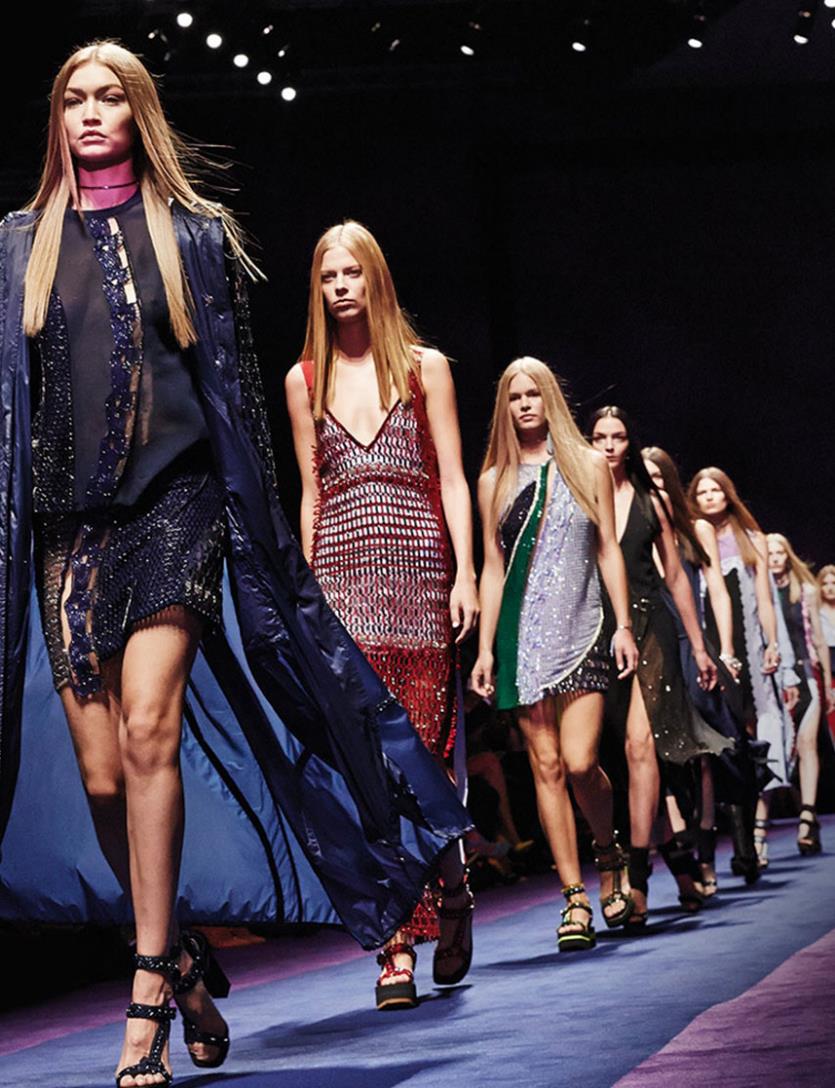 Visual Search in Fashion
Inventory management drives one of the largest expenses for retailers
Problem compounded for big online fashion retailers cataloging every newly piece of apparel
Warehouse inventory management presents unique challenges 
Task complex even for a human
If you were in their shoes…
Given:
Find:
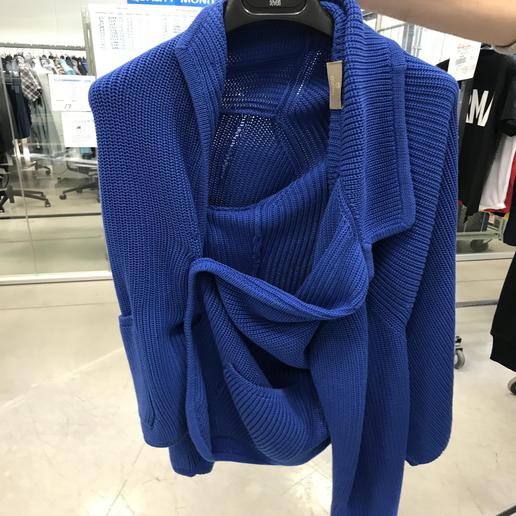 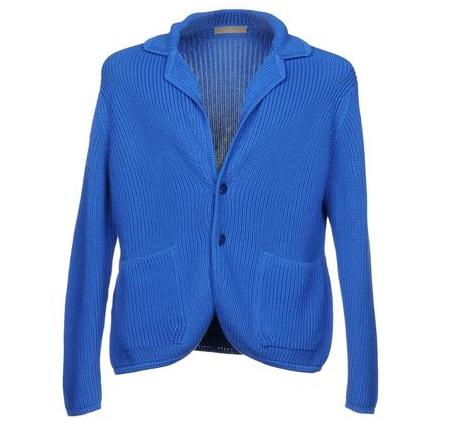 If you were in their shoes…
Given:
Find:
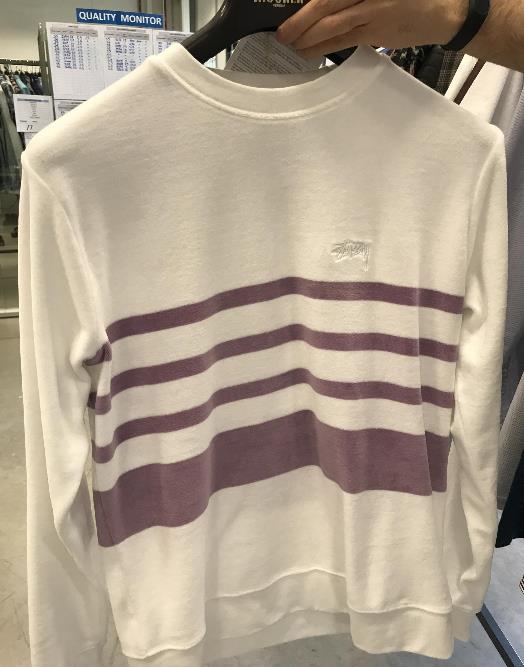 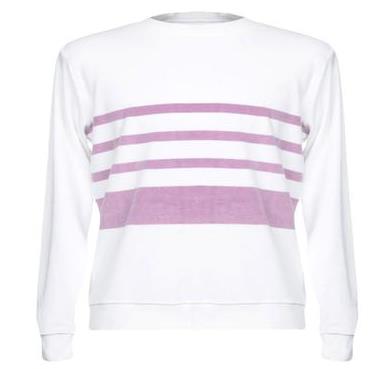 If you were in their shoes…
Given:
Find:
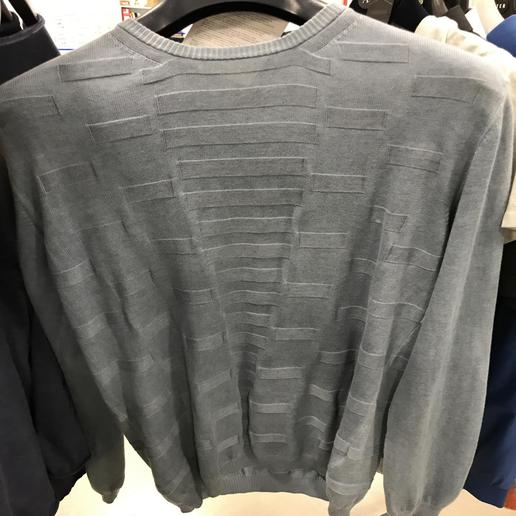 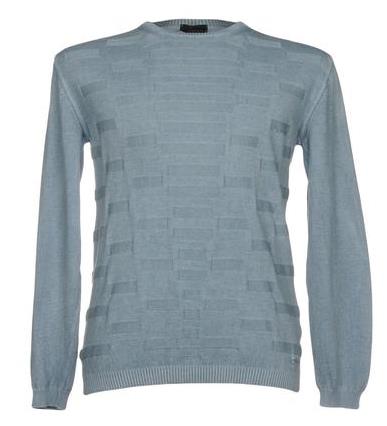 If you were in their shoes…
Given:
Find:
From:
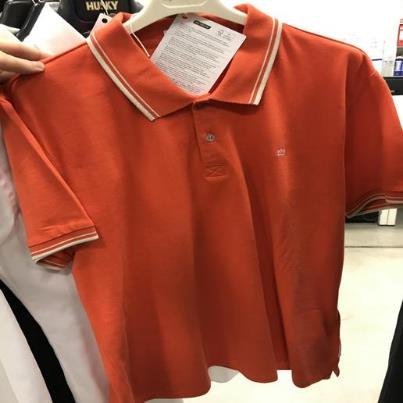 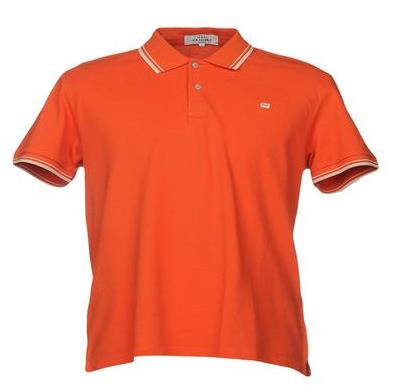 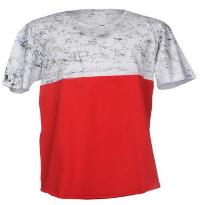 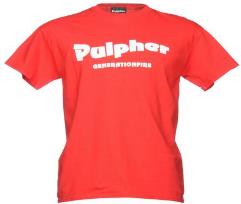 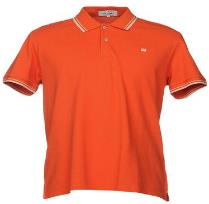 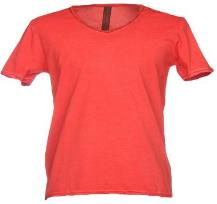 If you were in their shoes…
Given:
Find:
From:
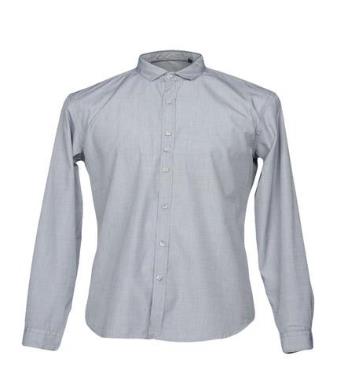 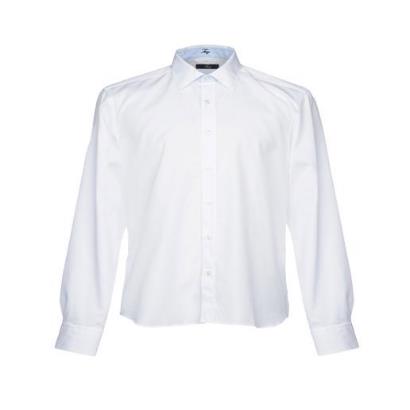 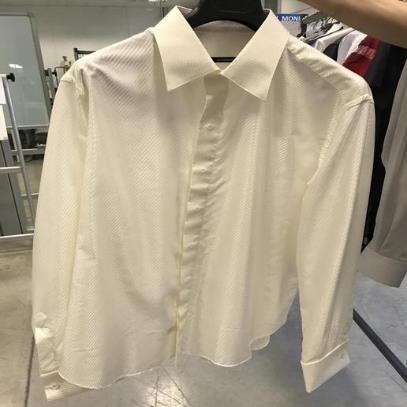 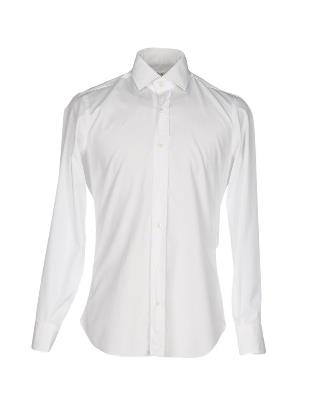 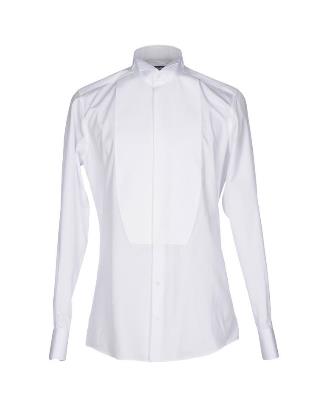 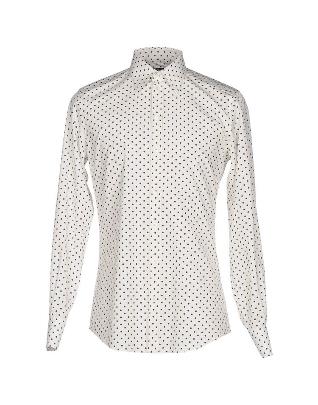 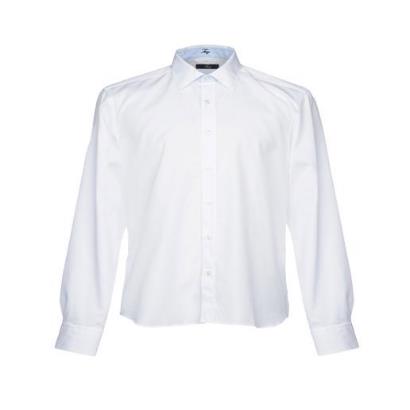 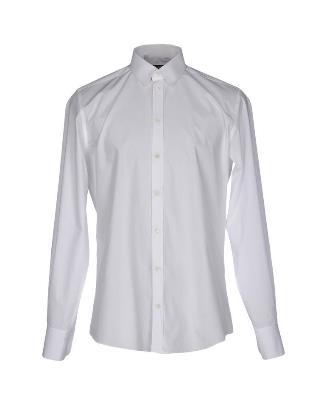 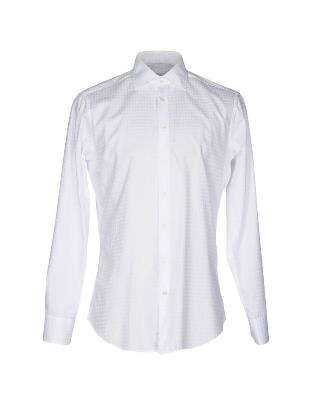 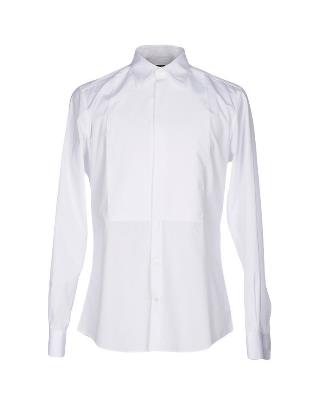 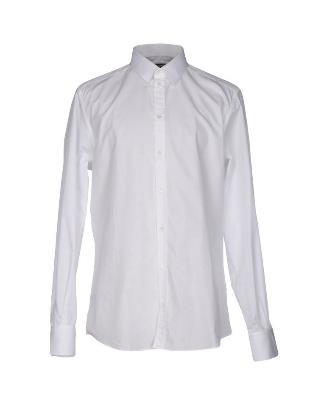 MANY MORE Applications of Visual Search
Auto-tagging of apparel
Consumer search for catalogs
Recommendation engines 
A Few DL Trends in Fashion
Zalando ‘Street to Shop’
Bing Visual Search
Alibaba Fashion AI
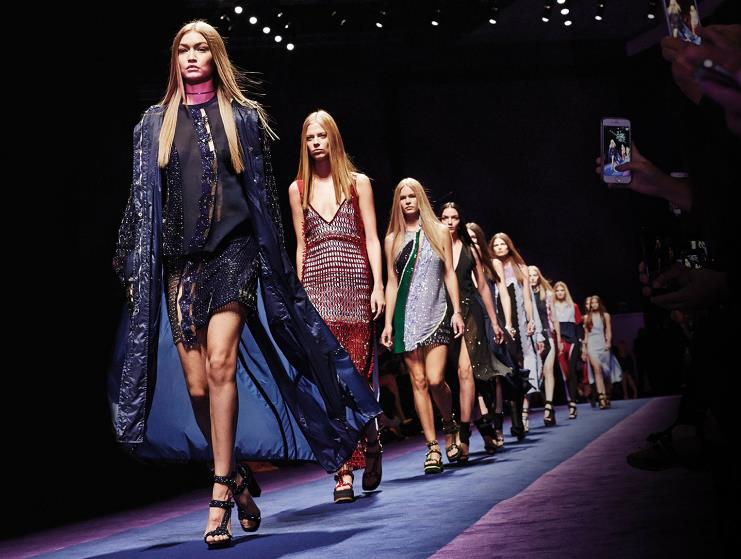 A Few TECHNICAL Challenges
Widely variant image quality and context
Variant background creates confusion - segmentation
Correct result within top n most similar
Human factor in selection of match
Labeling automation and inconsistencies
Active learning
A Few TECHNICAL Challenges
Widely variant image quality and context
Variant background creates confusion - segmentation
Correct result within top n most similar
Human factor in selection of match
Labeling automation and inconsistencies
Active learning
This Talk
Image similarity Project pipeline
Functional View of Image Retrieval
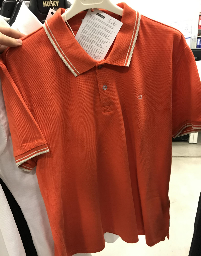 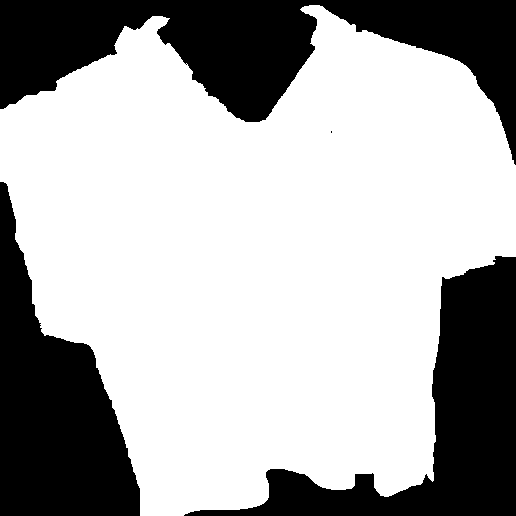 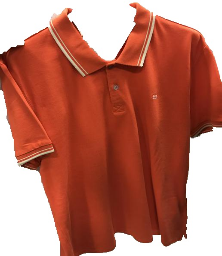 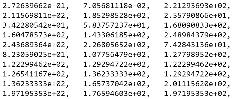 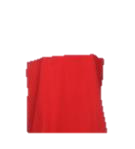 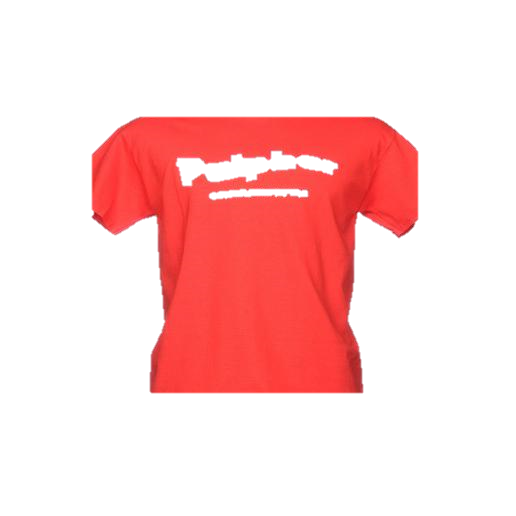 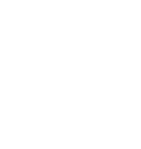 Compressed Representation of Item without Background
Segmented Snapshot
Item Snapshot
Compare to compressed image catalogue and derive Similarity Measure
Top N most similar results
Segmentation
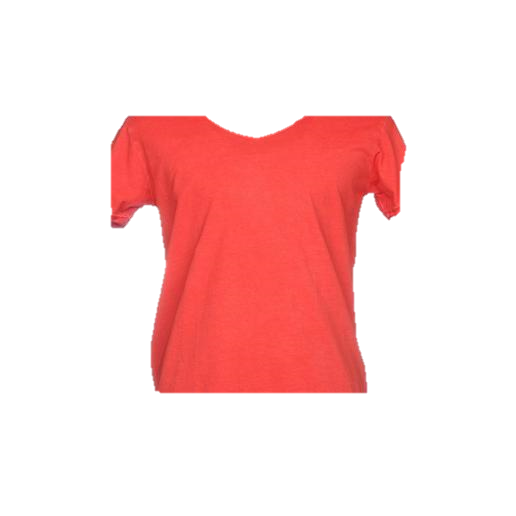 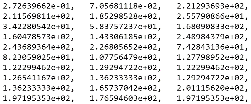 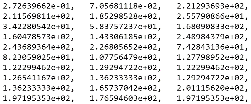 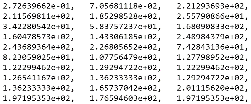 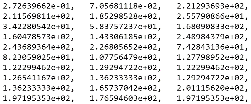 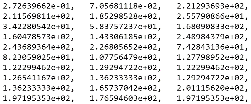 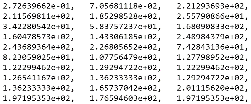 Semantic segmentation
Widely used in healthcare to identify organs from 2D/3D scans of body
Microsoft Research Cambridge: InnerEye https://www.microsoft.com/en-us/research/project/medical-image-analysis/ 
Has been around for a long time without the need to use Deep Learning (Computer Vision Techniques)
Photo editing tools had this feature for decades (has been mostly manual since recently) 
PowerPoint
more recently Instagram
Today Deep Learning can improve it 
Microsoft works with Adobe to improve background removal https://www.digitaltrends.com/photography/mit-adobe-microsoft-background-removal-ai/
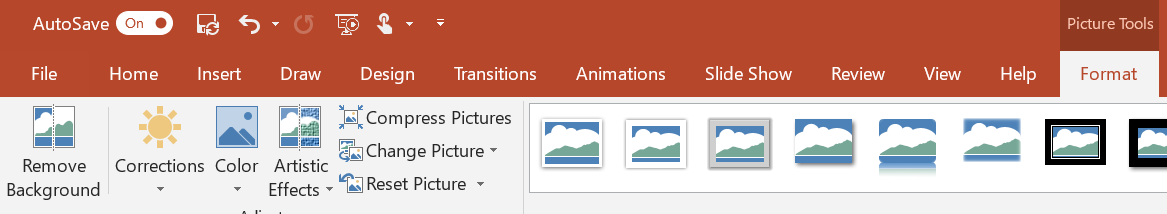 Semi-Automated Tool: Grabcut
More about GrabCut
Designed in 2004 by Carsten Rother, Vladimir Kolmogorov & Andrew Blake from Microsoft Research Cambridge, UK 
"GrabCut": interactive foreground extraction using iterated graph cuts 
Included in OpenCV
For our task ~5 min per image to created a labeled image
Taken from OpenCV Tutorial: Segmenting an image using the grabcut Algorithm | packtpub.com
https://www.youtube.com/watch?v=aOqOwM-Qbtg
FULLy Automated: DeeP LEARNING
Deep Learning Approaches
Training the network to recognize background
Fully Convolutional DenseNets like Tiramisu where output is concatenated to input
Benefit
Dramatically increases image similarity accuracy and precision
Eliminates human labeling task and time
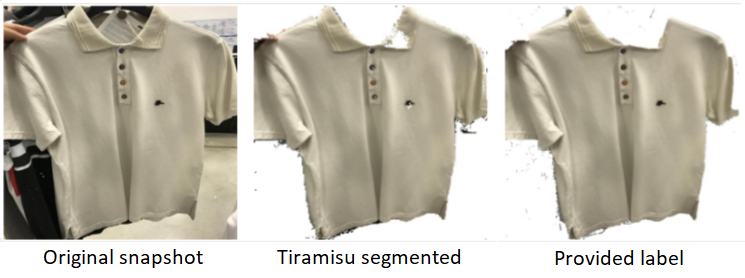 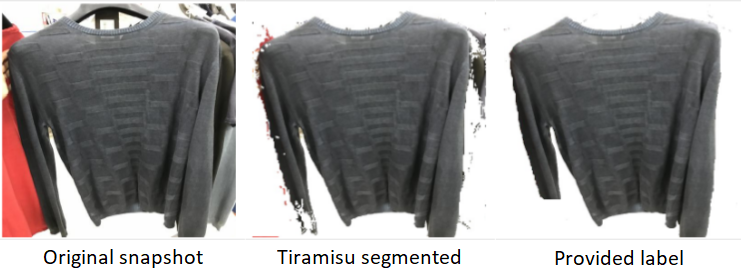 Image similarity Project pipeline
We did semi/weakly supervised semantic segmentation with Grabcut
Tiramisu Semantic Segmentation Deep Learning
Works on Low Fidelity Image, Small Sample Segmentation Problems
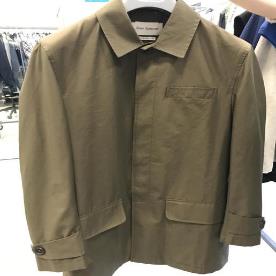 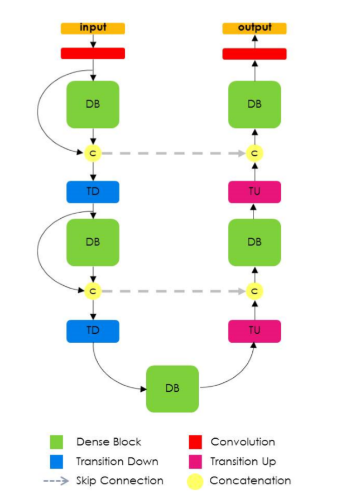 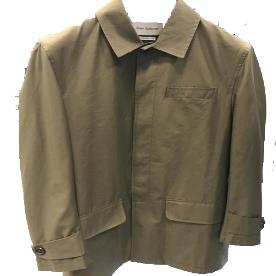 100 Samples
Mobile Snapshots
75/25 
Train/Test Split
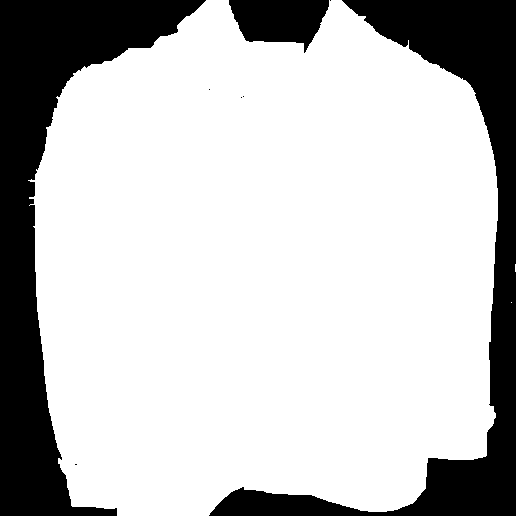 100 Samples
Labeled Mask
https://arxiv.org/abs/1611.09326, http://files.fast.ai/part2/lesson14/
Tiramisu Semantic Segmentation Deep Learning
Output – Good Outcome Selection at 100 Epochs of Segmentation of Apparel Item and Background
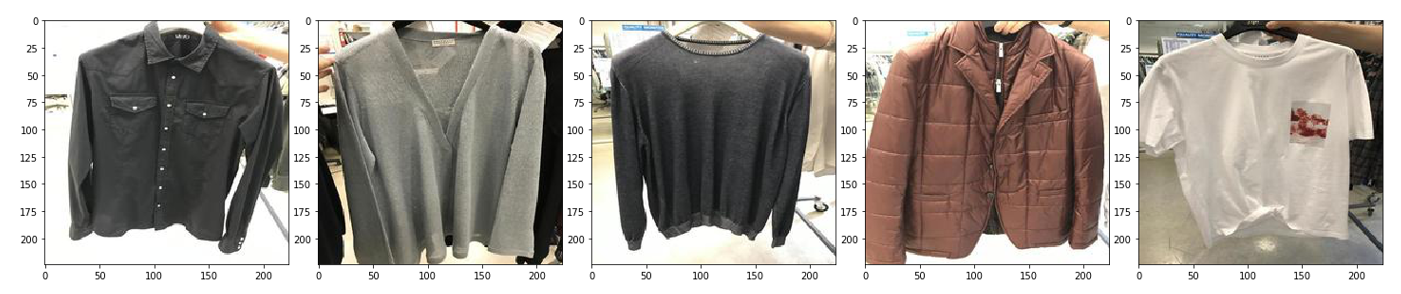 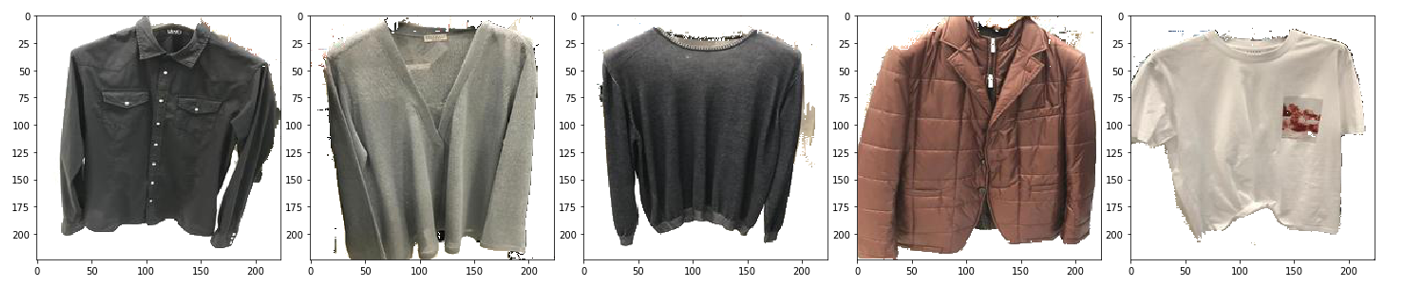 Tiramisu Semantic Segmentation Deep Learning
Output – Poor Outcome Selection at 100 Epochs of Segmentation of Apparel Item and Background
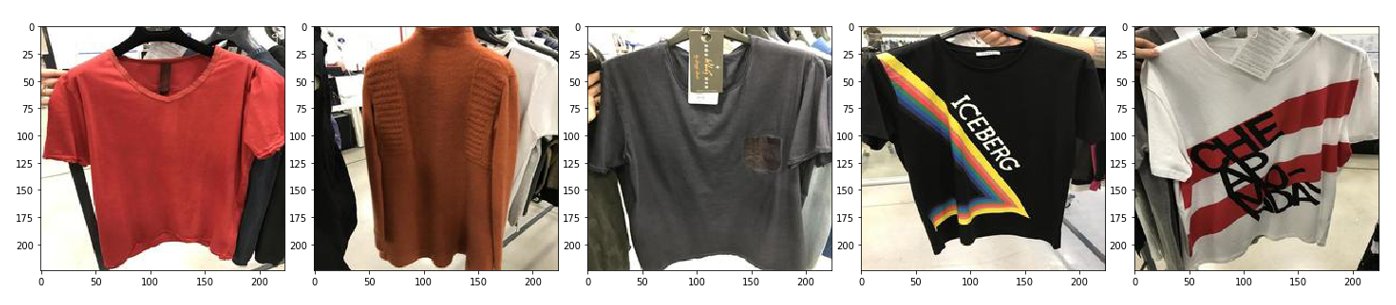 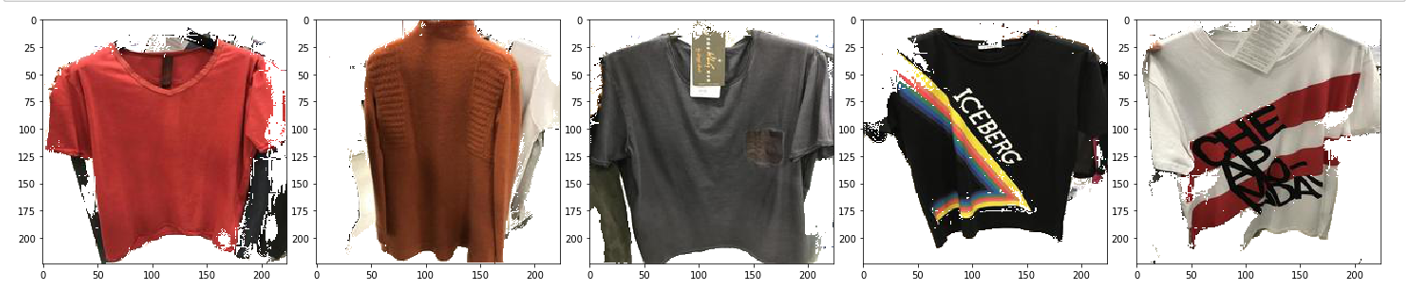 DEMO Time
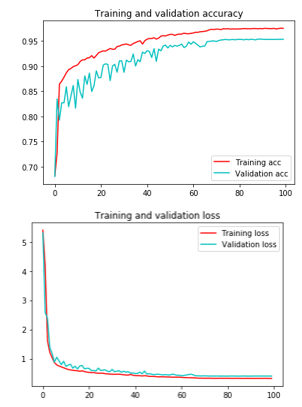 All notebooks on Github
https://github.com/CatalystCode/image-segmentation-using-tiramisu/blob/master/JupyterNotebooks
gotchas
Real-world challenges: taking pictures for training in operation...
Weakly supervised segmentation is weak as ground truth not perfect 
Multi-class in real world vs binary segmenter simplification
Memory intensive (dense nets) : to keep the same network architecture we had to use a low image resolution (224x224) and reduce batch size (6 to 4)
Managing retraining and active learning in operation
Functional View of Image Retrieval
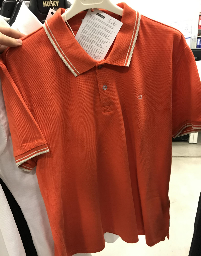 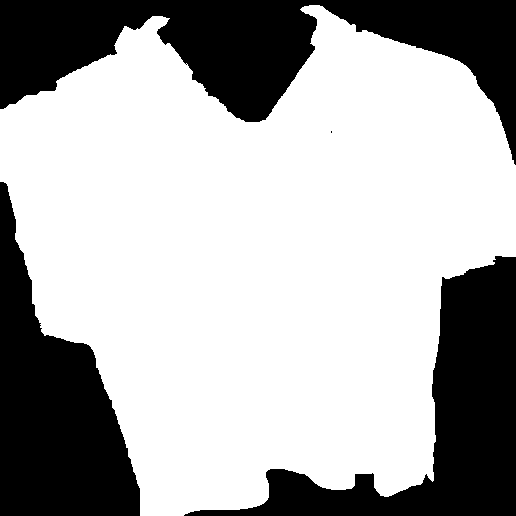 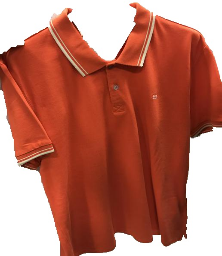 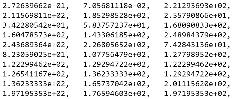 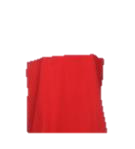 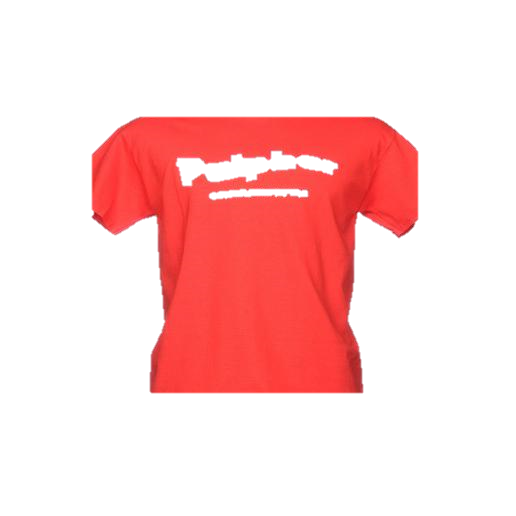 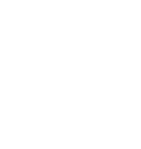 Compressed Representation of Item without Background
Segmented Snapshot
Item Snapshot
Compare to compressed image catalogue and derive Similarity Measure
Top N most similar results
Segmentation
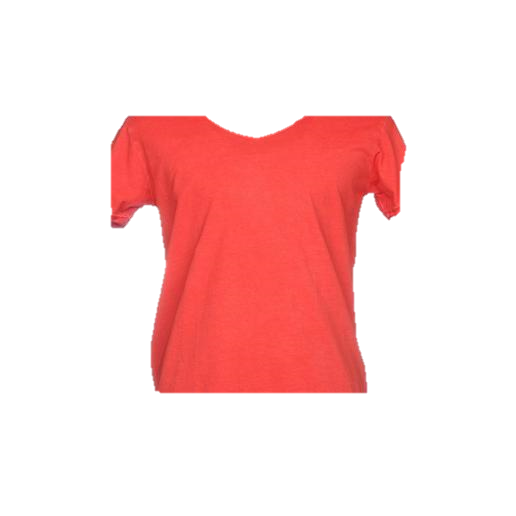 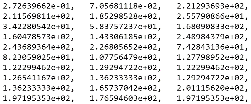 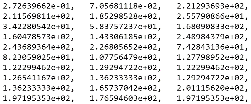 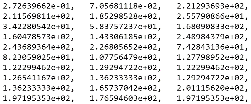 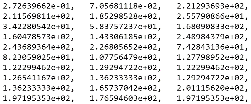 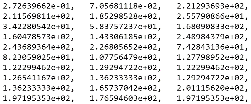 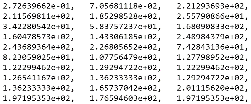 Results & Next Steps
Results
Accuracy in top 10 modest, however time savings still substantial
Partner using image similarity DL transfer learning in operation

Next Steps
Detecting Deeper Apparel Specific Semantic Features
style, pattern, texture, sleeve, collar
Better Expressing Similarity with Deep Ranking
Active learning to improve labeling and coverage
Consumer-facing visual search
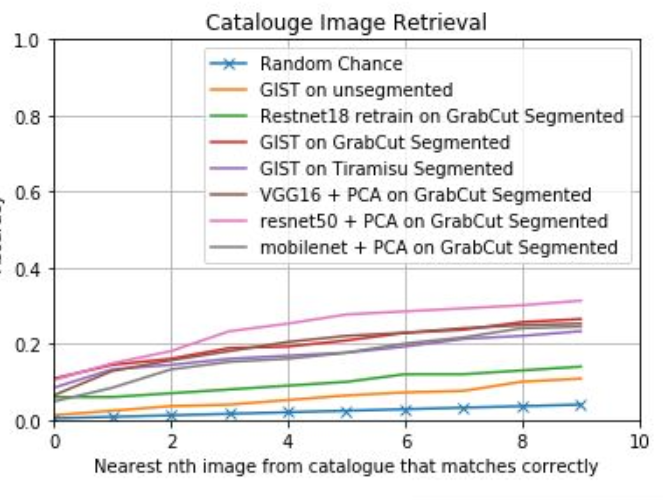 https://github.com/CatalystCode/image-retrieval-online-retail
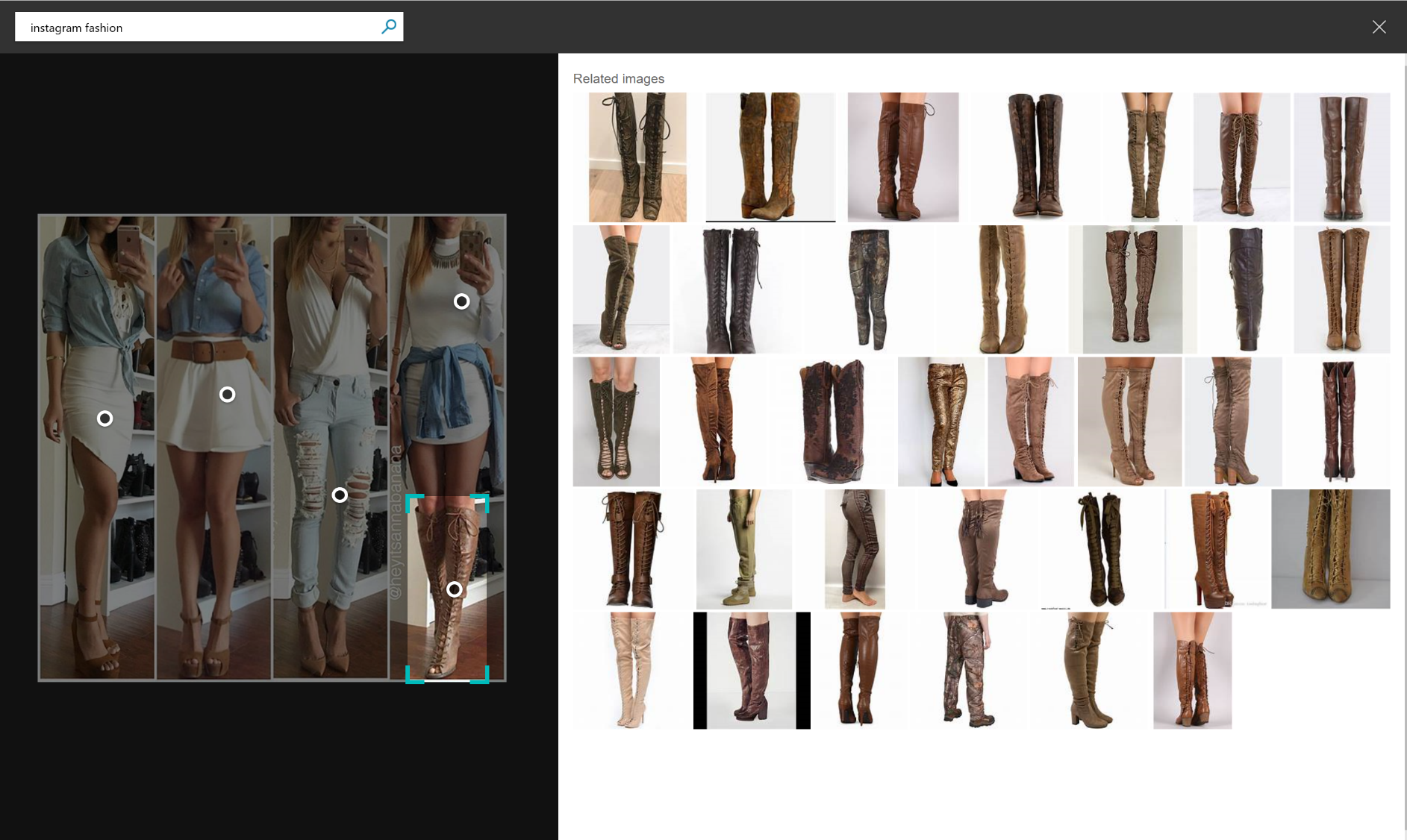 Microsoft’s BING Search
https://www.bing.com/images/search
Conclusion
Implementing deep leaning in industry is easier than ever before
Partner designed and operationalized in less than six months
Content Management, Labeling and Active Learning present challenges
Now blocks on labeled data
Operationalization Considerations
Distributed computation for training
Dockerized deployment for easy re-use
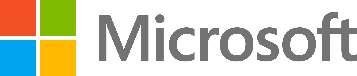 Visit us at Booth #1221
Meet Microsoft experts and authors, 
Anand Raman and Wee Hyong Tok
Win a Surface Go
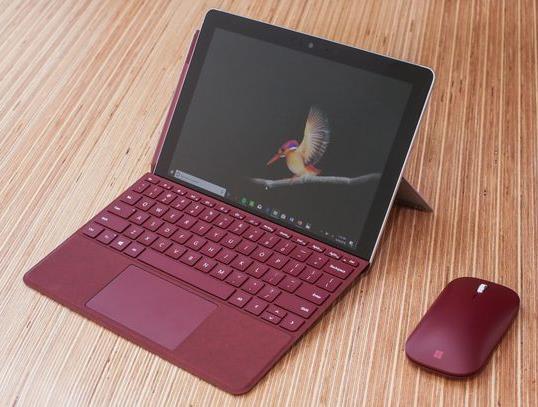 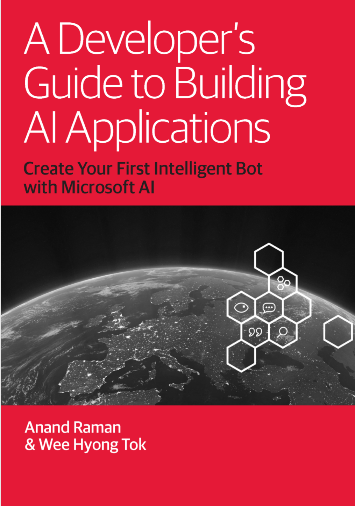 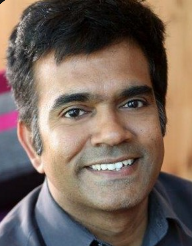 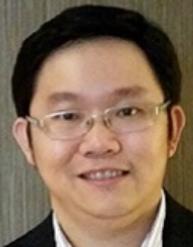 DAILY PRIZE DRAWS 
Tuesday 9/11 6:00pm
Wednesday 9/12 6:30pm
Thursday 9/13 3:00pm
Wednesday 9/12, 3:00PM to 4:30PM
and get an autographed book!
Thank You!
Questions? 
Links
Link to slides - This talk, links to resources
Github repos
https://github.com/CatalystCode/image-segmentation-using-tiramisu/
https://github.com/CatalystCode/image-retrieval-online-retail
Blog Posts
Fashion Retail Inventory Management with DL Content-based Image Retrieval
Deep Learning Image Segmentation for Ecommerce Catalogue Visual Search
Interesting links:
Background removal with deep learning
Heart Disease Diagnosis with Deep Learning
Semantic Segmentation using Fully Convolutional Networks over the years